المملكة العربية السعودية
وزارة التعليم
(280)
الإدارة العامة للتعليم بمنطقة جازان
مكتب التعليم  وسط جازان ( بنات)
قسم العلوم الطبيعية
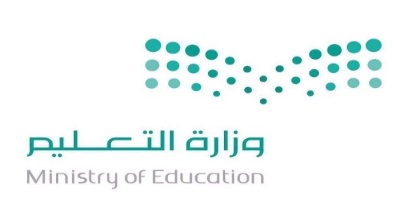 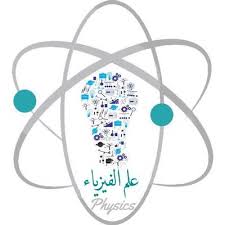 الاستيعاب المفاهيمي في الفيزياء وارتباطه بمصفوفة المدى والتتابعومدى تحققه في الميدان التعليميمشرفة الفيزياء والعلوم الطبيعية بمكتب التعليم وسط جازانالجليلة علي محمد حكمي
محتويات ورقة العمل
ملخص الورقة
مصطلحات الورقة
الاطار النظري لورقة العمل وتحليلها 
التوصيات المقترحة
المراجع
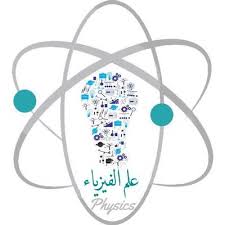 ملخص الورقة
إحفر عميقاً وإلا لن تتذوق ينبوع المعرفة 

حقيقية يعد الاستيعاب المفاهيمي من القضايا الشائكة في مجال تعليم وتعلم العلوم .. والسبب في تعقيد هذه القضية هو الوضع الذي يمتلكه تعليم العلوم والواقع بين علماء التربية وعلماء العلوم الطبيعية وما نتجه عنه من تزاحم فكري بين التيارين والرؤية المقدمة حول تعليم العلوم.ولكن ما يهمني في حاضري كيف يكون ( التعليم في مدارسنا ) 
واهتمامي هو أن يتجه تعليم العلوم نحو منحى يعزز أهمية ودور الاستيعاب المفاهيمي في عمليتي التعليم والتعلم وتحقيقه كهدف رئيس من أهداف تعلم العلوم .ومن ملاحظتي كانت البرامج التدريبية في هذا المجال نادرة وقليلة مقارنة مع البرامج الأخرى المتعلقة ببعض الإجراءات في تعليم العلوم
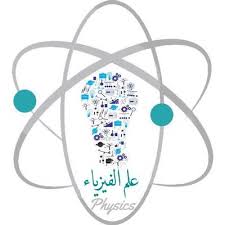 فعند تنفيذي للبرنامج استندت الى مصفوفة المدى والتتابع  لمادة العلوم والفيزياء ولاحظت اثرا كبيرا اثناء التدريب وبعد التدريب في الميدان التعليمي اكد على ذلك استمارتين قياس اثر قمت بها ..
فمن أدرك أهمية تدريس العلوم سيبذل جهد كبيرا في رفع مستوى الاستيعاب المفاهيمي لديه بشتى الطرق ونشره بشتى الطرق .
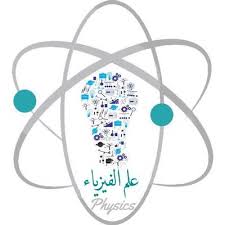 المصطلحات الواردةمن حيث اللغة
الاستيعاب المفاهيمي 
استيعاب: (اسم)
مصدر اِسْتَوْعَبَاِسْتيعابُ أَفْكارِ الكِتابِ : فَهْمُها فَهْماً دقِيقاً
طاقة وقدرة على الفهم والإدراك لوجهة نظر أو موضوع
 
المصفوفة المدى والتتابع
المصفوفة نظيم مستطيليّ لعدد من الحدود مرتَّبة في أعمدة وصفوف
المدى : غَايَتَهُ ، مُنْتَهَاهُ
التتابع : التوالي ، بصورة متتالية
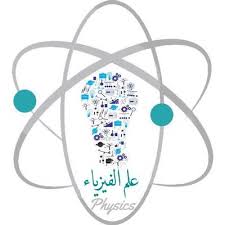 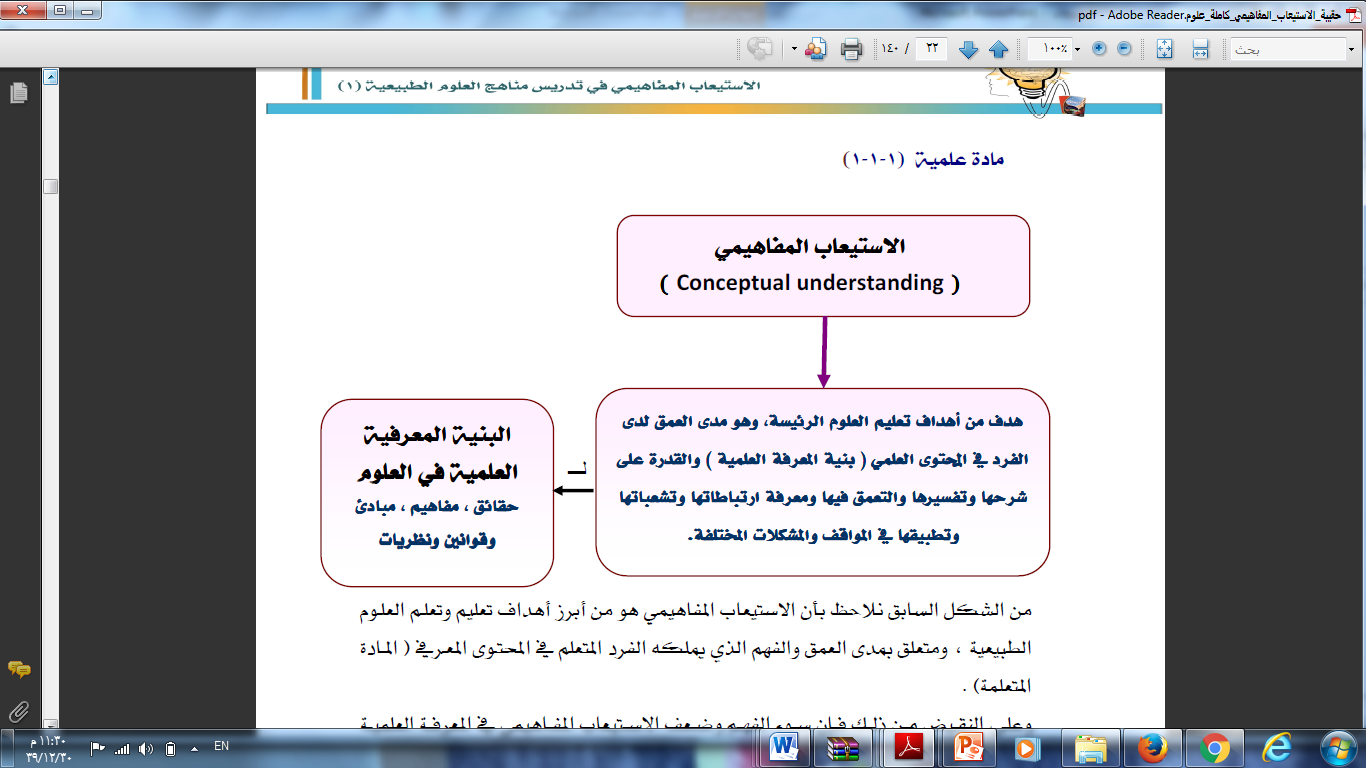 المصطلخات علميا
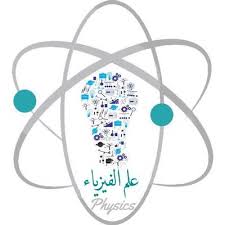 المصطلخات علميا
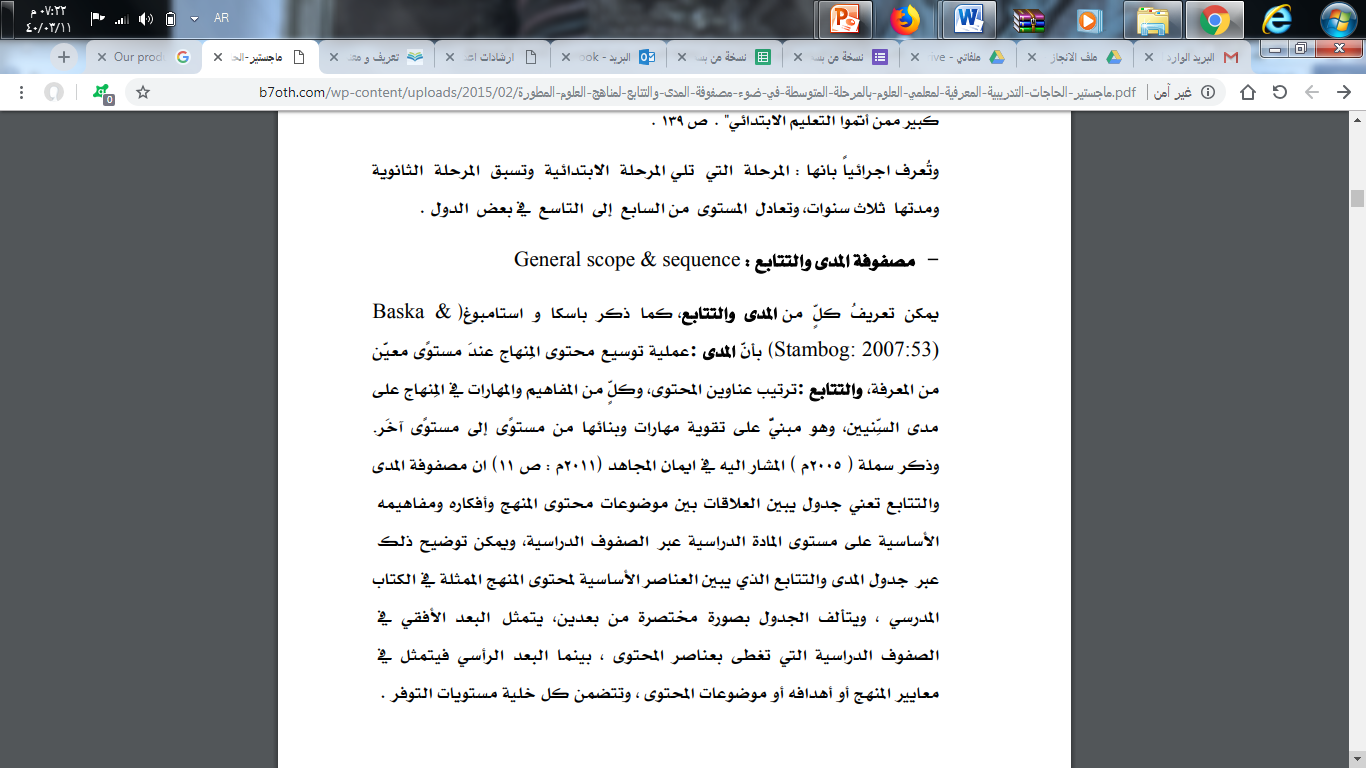 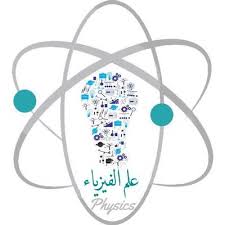 الاطار النظري
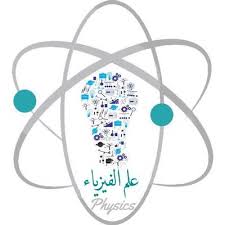 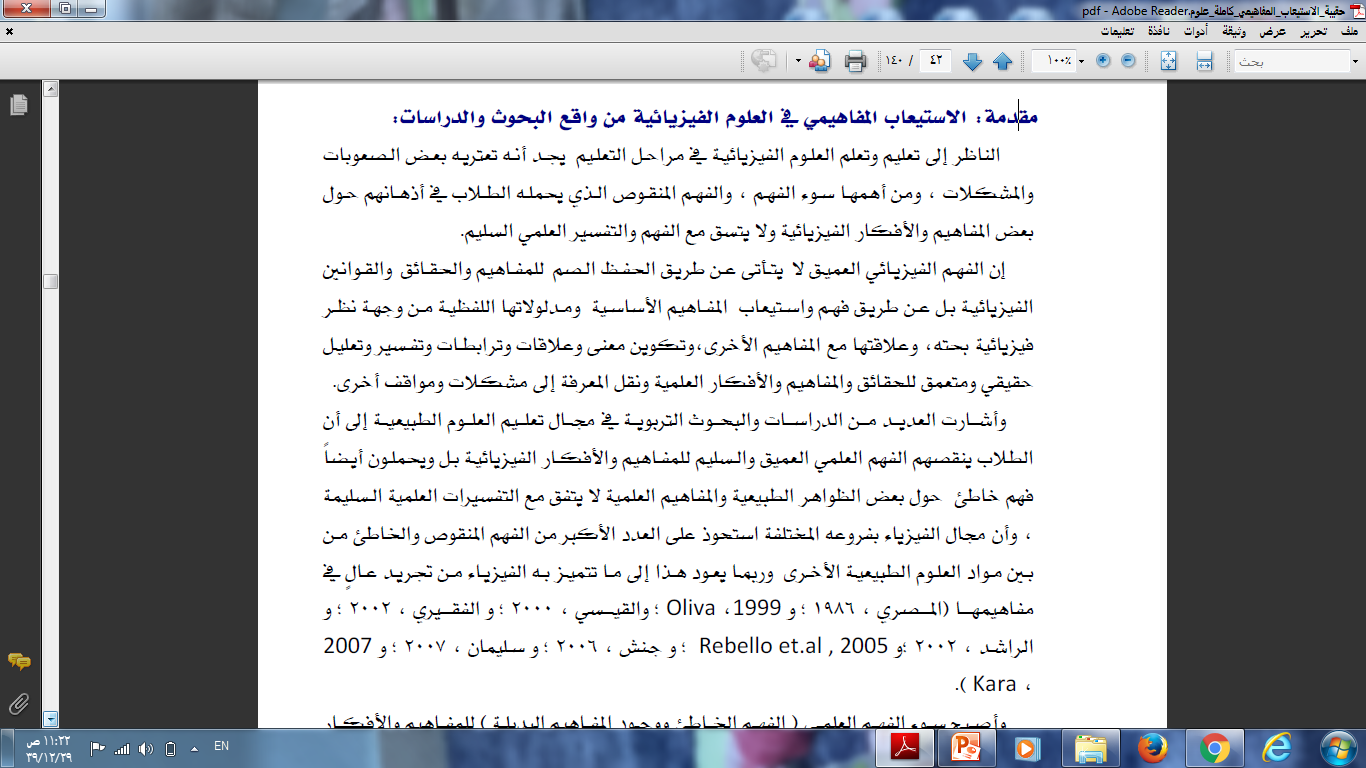 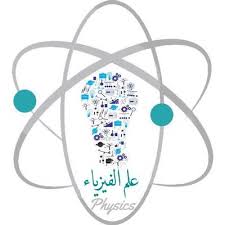 فمن خلال ممارساتي الإشراقية وجد عند البعض من ينقصه الطريقة السليمة كيف يبني المعرفة على معرفة سابقة صحيحة وسليمة وكيف تعرف ان الطالبة لديها حصيلة عن المفاهيم السابقة
 فاستعنت بمصفوفة المدى والتتابع لمعرفة المفاهيم السابقة هل بنيت بطريقة سليمة لإثرائها بالجديد ام تحتاج لإعادة تصحيح وبناء بطريقة سليمة ومنها نصل للاستيعاب المفاهيمي اين وصل ...
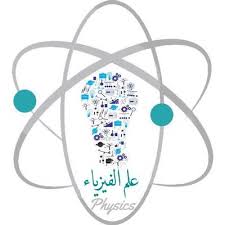 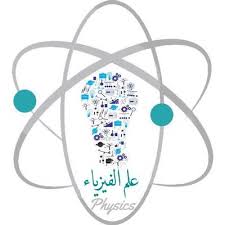 وايضا لوحظ  أن المعلمة ذاتها تحتاج الى معرفة ماهي الاستيعاب المفاهيمي لديها ثم كيف يتم توصيل ذلك الى الطالبة ...
   
   مما ادى الى ضعف استخدام الوسيلة (الاساليب والاستراتيجيات ومهارات التدريس الحديثة) بالطريقة الصحيحة لدى البعض ...
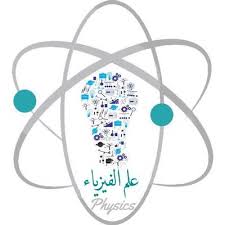 نتوصل من ذلك الى الارتباط الوثيق بين الاستيعاب المفاهيمي والوسيلة المستخدمة اثناء التدريس
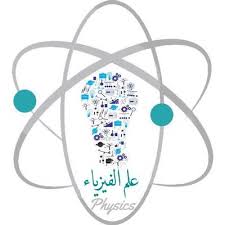 وفي اليوم الاخير من البرنامج وضعت خريطة مفاهيم لقياس مدى استيعاب البرنامج اخترت مفهومي المادة ومفهوم الطاقة فكان المفهومين ينبثق منها مفاهيم لها لا يكفي لأقل من خمس ورقات وتوصل المتدربات عن اهمية الفهم العميق للبنية المعرفية لديها اولا ثم الطالبة..
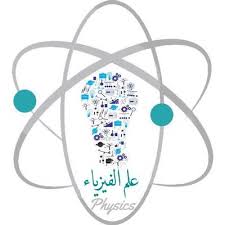 تحليل الدراسة
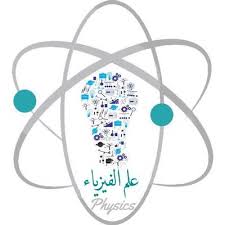 وعند الخروج للميدان ووضعت قياس اثر للحصة الصفية ل13 معلمة
فكانت عناصر الاستمارة ومستوى التقييم لكل عنصر كالتالي...

1-الالتزام بالتسلسل المنطقي في مخطط الدرس لتحقيق الاستيعاب المفاهيمي حقق مستوى ممتاز بمعدل 11 من اصل 13 معلمة
     وجيد جدا بمعدل 1 الى 13 وجيد بمعدل 1 الى 13..

2- التهيئة للباب من خلال (صورة – عرض – فيلم - تجربة) لتحقيق اهداف الدرس 
    بمعدل 13من اصل 13....
3- تحديد المكتسبات السابقة في مخطط الدرس للوصول الى الاسنيعاب المفاهيمي حقق مستوى ممتاز  بمعدل 11 من اصل 13 و1جيد جدا  من اصل 13 و1 جيد من اصل 13 ...
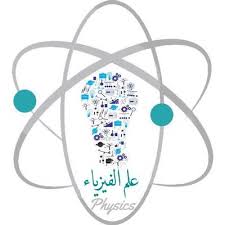 واجريت استبانة الكترونية لجميع الحاضرات وكانت النتيجة كمايلي...
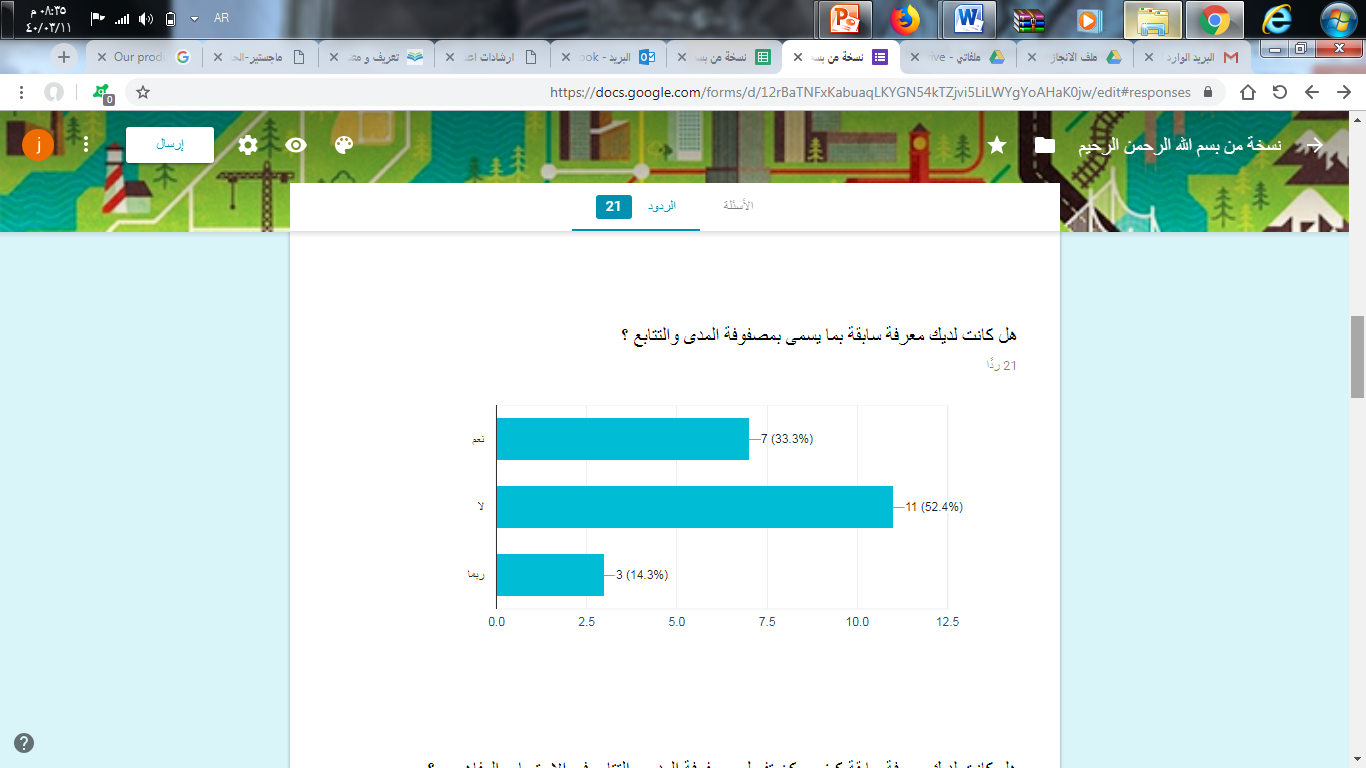 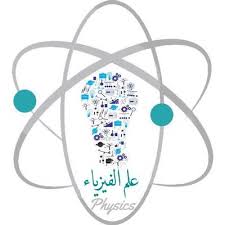 وجد ان معرفتهم بمصفوفة المدى والتتابع كانت بنسبة 33.3% بنعم و52.4% لا و 14.7% ربما..
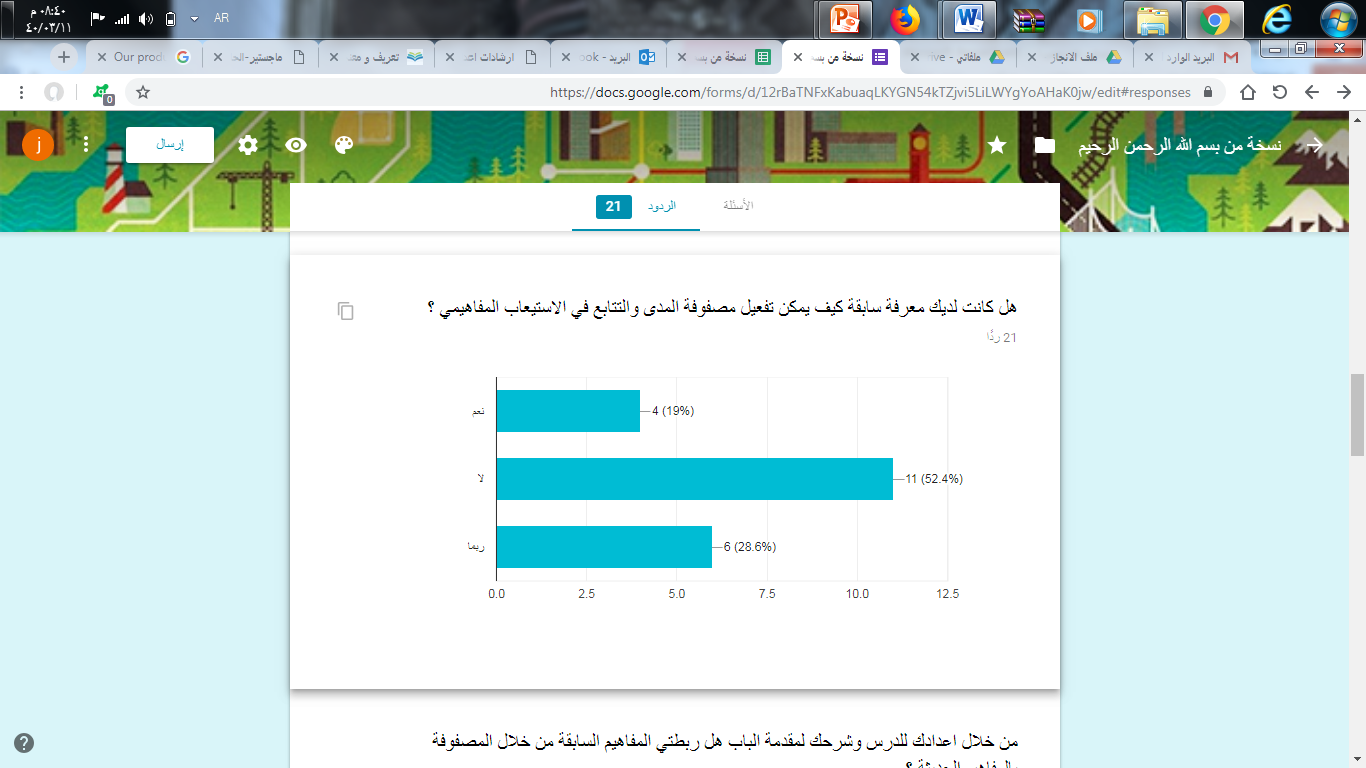 ووجد كيف يتم تفعيل مصفوفة المدى والتتابع في الاستيعاب المفاهيمي بنسبة 19% نعم و  52.4% لا  و 28.6 % ربما
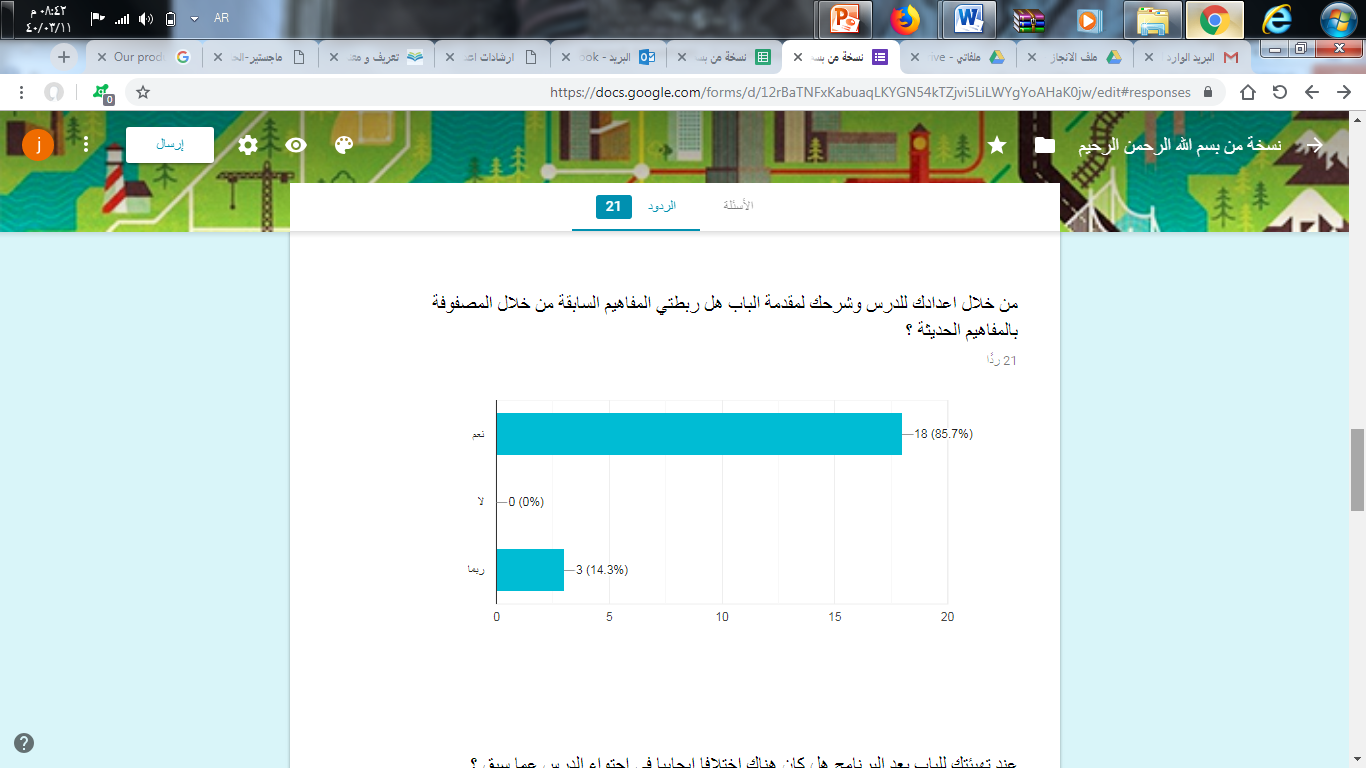 ووجد بعد حضور البرنامج ربطهم بالمفاهيم السابقة من خلال المصفوفة بالمفاهيم الحديثة بنسبة  85.7% بنعم و 14.3% بربما و 0% ب لا ..
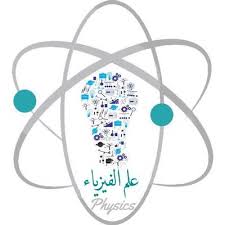 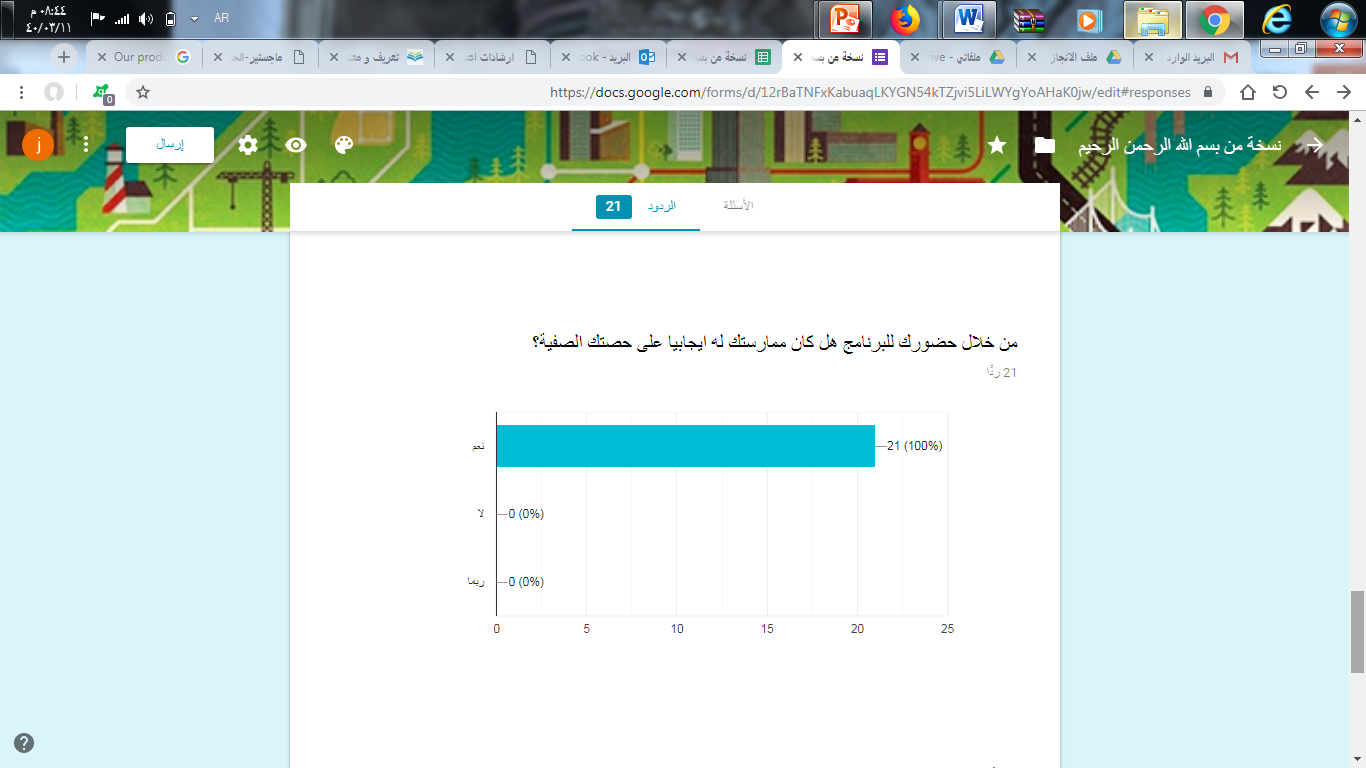 عند حضورك للبرنامج هل كان له تأثيرا في حصتك الصفية 
فكان الرد ولله الحمد 100% بنعم ...
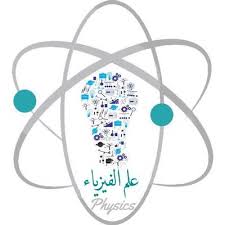 فمن خلال الاستمارة الالكترونية في ممارسة الحصة الصفية والاستمارة الورقية اثناء الزيارة الصفية
كانت نسبة من بحاجة الى تحقيق الاستيعاب المفاهيمي 100%
وعرف ان سبب من لم يحقق معرفة الاستيعاب المفاهيمي خلال البرنامج من المعلمات المستجدات في المدارس الاهلية وهم يصنفون من فئة اولى بالرعاية لهم برامجهم الخاصة ...
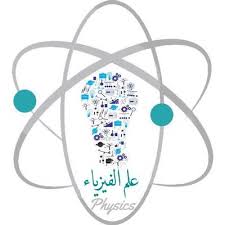 توصياتي بعد هذه الدراسة اخذتها من خلال سؤال طرحته في الاستمارة الالكترونية
هل تنصحين بهذا البرنامج لزميلاتك مما لم يسبق لهن الحضور ؟فكانت الاجابة بنسبة 100%
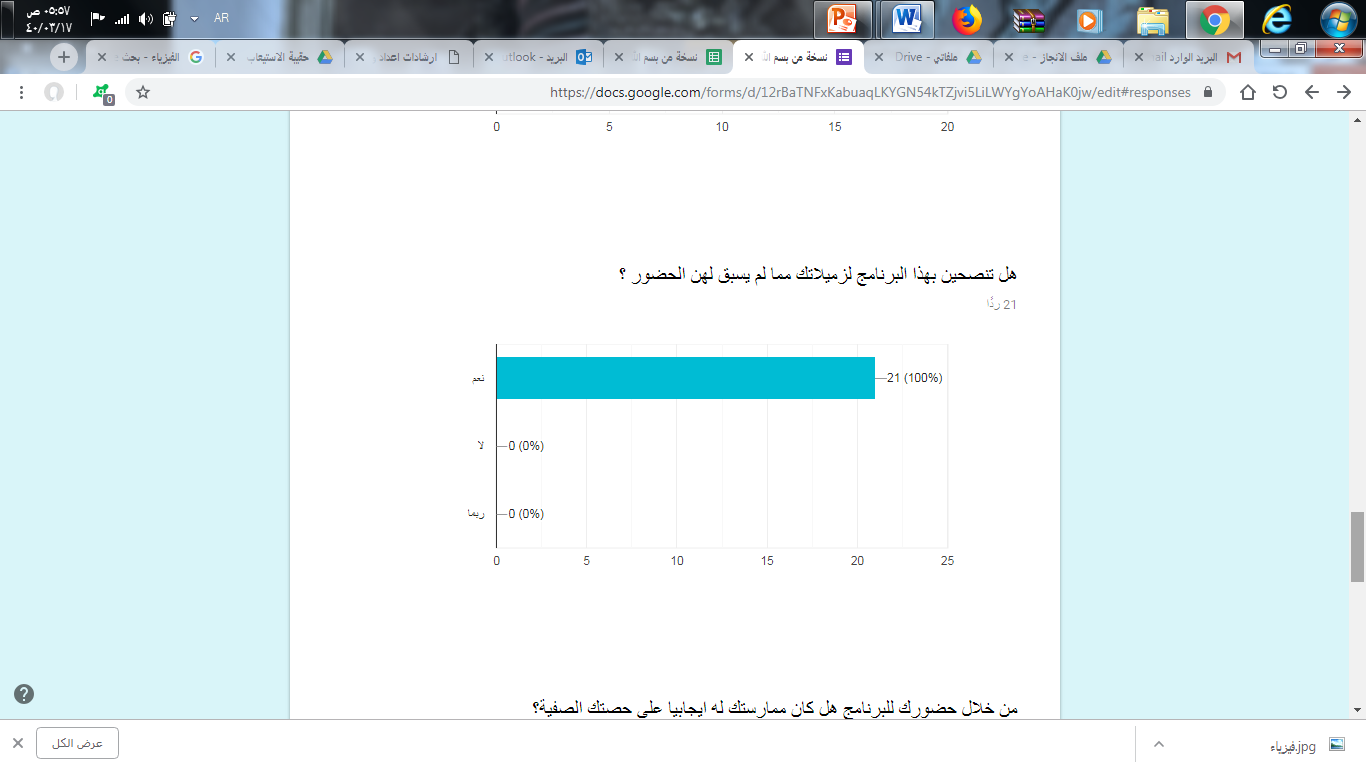 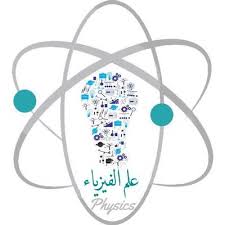 وهذا رأيهم
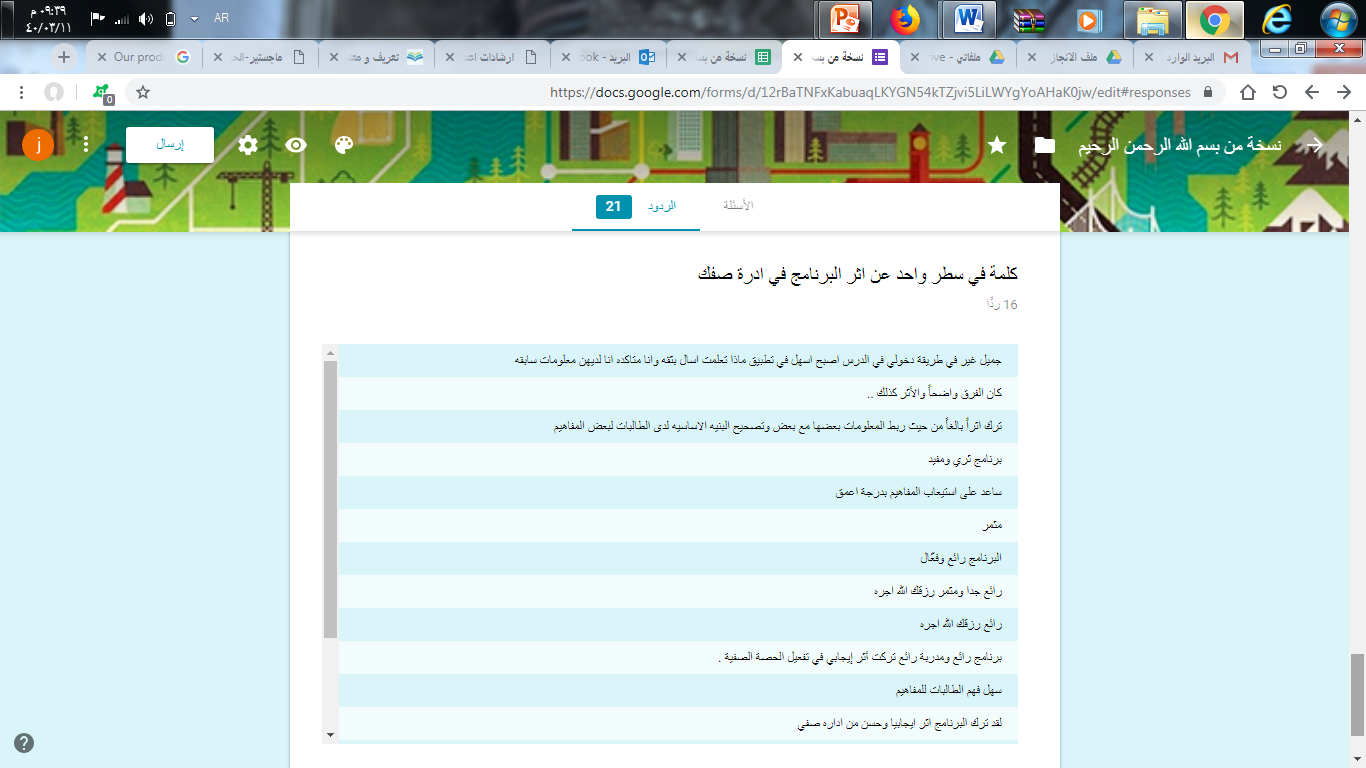 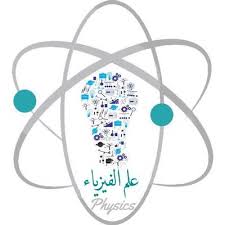 توصياتي
فحاجة المعلمة للوصول الى عمق الاستيعاب المفاهيمي في تخصصها مهم جدا لتتمكن 
اولا من حصيلة تعليمية 
ثانيا تمكنها من ادارة صفية جيدة
 ثالثا تحوي ادارتها الصفية على العديد من الاساليب التربوية
رابعا والاهم تعزز الثقة لديها  ..
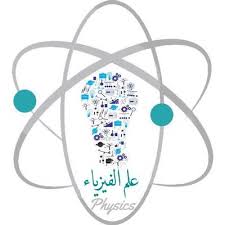 مقترحاتي
ان يتم تدريب معلمة العلوم على حقيبة الاستيعاب المفاهيمي وان تكون من اولويات الحقائب في التدريب ودمجها مع حقيبة مصفوفة المدى والتتابع لتعرف عمق المعرفة العلمية التي يجب ان تتلقاها الطالبة من المعلمة ..
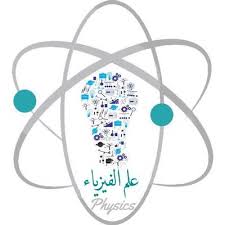 المراجع
الحقائب الوزارية ( الاستيعاب المفاهيمي في الفيزياء – مصفوفة المدى والتتابع لمادة العلوم والفيزياء )
المواقع التعليمية 
الميدان التعليمي
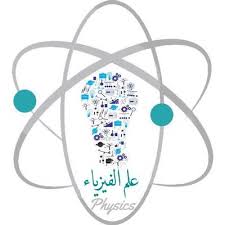 شاكرة لكن الاستماع ولمشرفتي اتاحة الفرصة في تقديمها ...